Energy Transition Advisory CommitteeKick-Off Meeting
Monticello CareerForce & Virtual -   April 29, 2022
[Speaker Notes: Commissioner Grove]
Agenda
Welcome and introductions 
Energy Transition Office (ETO)
Energy Transition Advisory Committee (ETAC)
Research and other efforts
Open discussion
Election of ETAC’s chair and vice chair
Next steps 
Adjourn
mn.gov/deed
2
[Speaker Notes: Commissioner Grove
Meeting initially planned for 12.2.2021:
The agency conducted an audit of the process to appoint the members of the Energy Transition Advisory Committee that are to be appointed by you.
It came to our attention that there was an oversight. 
To ensure compliance with the process established in the statute and to ensure that the directives of the Energy Transition Advisory Committee statute are met, we needed letters of support from the corresponding entities that each position appointee was representing, as follows:
For the political subdivisions, the letter of support had to come from the chief elected official, this is the mayor for cities or chairperson of the board of commissioners for counties. 
For the business and non-profit entities, a letter from the head of the organization.
For the workers, a letter from the unions.
For the second attempt for the kickoff meeting scheduled for 3.30.2022:
The reason we delayed the meeting was that we made a clerical error.
We did not post the meeting as a public meeting for 10 days in advance, which is required by law. 
We wanted to make sure we started the Advisory Committee work on the right foot for members and the public. 
This was our mistake, and we’re very sorry this delayed our start. 
 
Despite the couple of delays, the time has been welcomed to allow us to: 
Onboard our new Energy Transition Office Director, and allow her the time to get settled and et acquainted with the many requirements of the position and the Committee.
Gathered input from Energy Transition Advisory Committee members about their preference regarding the format for the meeting, which we have been able to accommodate by implementing a hybrid model.]
Introductions
What success looks like for this group?
[Speaker Notes: Commissioner Grove]
Energy Transition Office (ETO)
[Speaker Notes: Catalina Valencia | Executive Director, Business Development]
Director
New director onboarded on March 16th
Carla Vita
Community Development Director for the City of North Branch 
Business Services Specialist at DEED
Master of Arts in Public Administration, Urban and Regional Studies from the Minnesota State University - Mankato
Bachelor of Arts in Political Science at the University of North Dakota
East Central Regional Arts Board
Member of the City of Princeton's Park Board
mn.gov/deed
5
[Speaker Notes: Catalina Valencia | Executive Director, Business Development]
Purpose
mn.gov/deed
6
[Speaker Notes: Catalina Valencia | Executive Director, Business Development]
Duties
mn.gov/deed
7
[Speaker Notes: Catalina Valencia | Executive Director, Business Development
Administer programs to support impacted communities and impacted workers
Coordinate local, state, and federal resources
Coordinate the development of statewide policies
Deliver programs and resources
Support impacted workers by establishing benefits and educating impacted workers on applying for benefits
Act as a liaison
Assist state agencies to (i) address local tax, land use, economic development, and fiscal issues, and (ii) develop support strategies
Review existing programs and identify gaps 
Support activities of the ETAC
Monitor transition efforts in other states and localities
Identify impacted facility closures and estimate job losses and the effect on impacted communities and impacted workers
Maintain communication with all affected parties regarding closure dates
Monitor and participate in administrative proceedings that affect the office's activities]
Energy Transition Advisory Committee (ETAC)
[Speaker Notes: Commissioner Grove]
Purpose
The Energy Transition Advisory Committee is established to: 
Develop a statewide energy transition plan
Advise the governor, the commissioner, and the legislature on transition issues, established transition programs, economic initiatives, and transition policy.
mn.gov/deed
9
[Speaker Notes: Commissioner Grove]
18 Voting Members
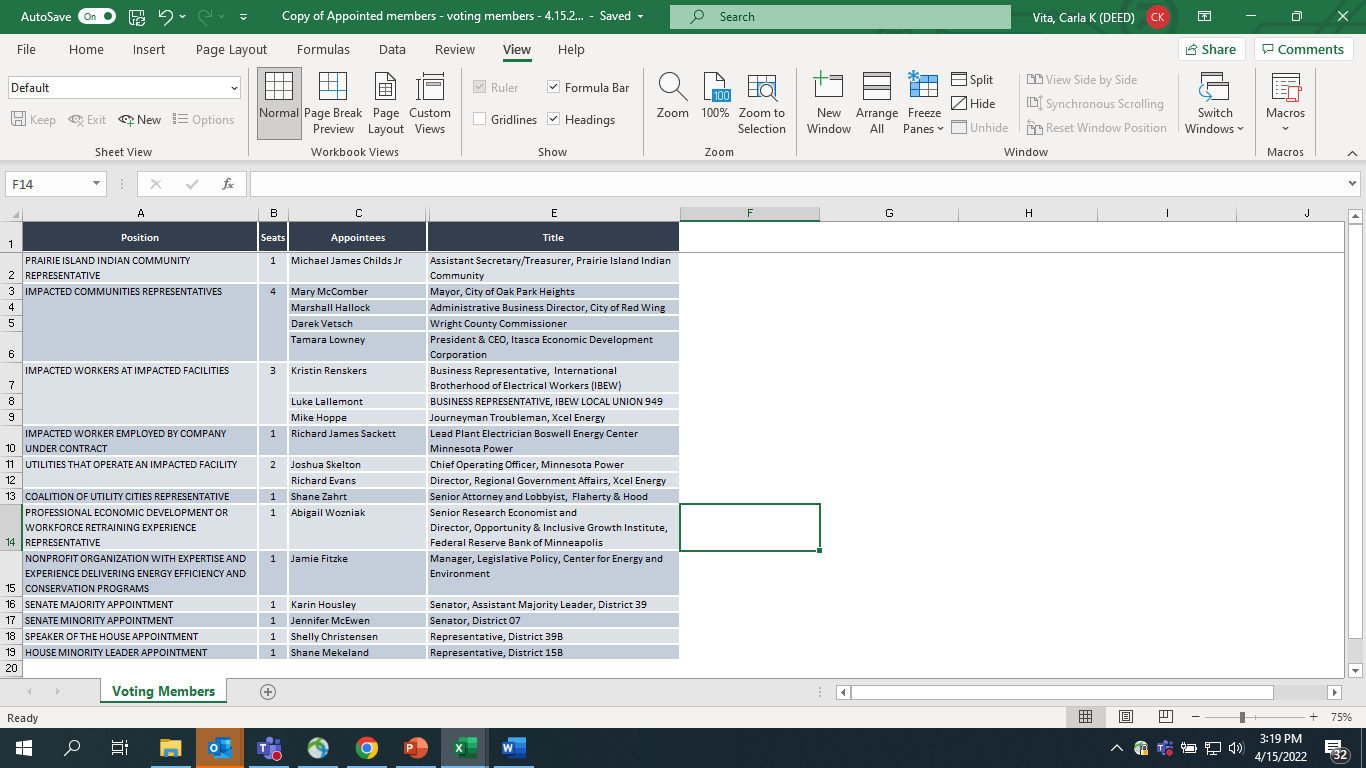 mn.gov/deed
10
[Speaker Notes: Commissioner Grove]
8 Ex-Officio Members
mn.gov/deed
11
[Speaker Notes: Commissioner Grove]
Meetings and Expiration
The advisory committee must meet monthly until the energy transition plan is submitted to the governor and the legislature. The chair may call additional meetings, as necessary.
This section expires the day after the Minnesota energy transition plan required under section 116J.5493 is submitted to the legislature and the governor.
Meetings will be run with Robert’s Rules of order
State Law requires a Roll-Call Vote for hybrid meetings
Quorum will be a simple majority
Director of Energy Transitions is responsible for minute taking of the Energy Transition Advisory Committee meetings and submitting for approval at the next regular meeting
mn.gov/deed
12
[Speaker Notes: Commissioner Grove]
Officers
The commissioner of employment and economic development must act as chair until the advisory committee elects a chair at the first meeting.
The committee must elect a chair and vice-chair from among the voting members for terms of two years.
mn.gov/deed
13
[Speaker Notes: Commissioner Grove]
Other
Open meetings – Advisory committee meetings are subject to chapter 13D.
Conflict of interest – An advisory committee member is prohibited from discussing or voting on issues relating to an organization in which the member has either a direct or indirect financial interest.
Gifts; grants; donations – The advisory committee may accept gifts and grants on behalf of the state and that constitute donations to the state. Funds received under this subdivision are appropriated to the commissioner of employment and economic development to support the activities of the advisory committee.
mn.gov/deed
14
[Speaker Notes: Commissioner Grove]
Research & Other Efforts
[Speaker Notes: Catalina Valencia | Executive Director, Business Development]
MBVC CET Sprint
The Minnesota Business Vitality Council (MBVC) convened an interagency staff team to: 
Research and analyze the issues communities face when large energy plants undergo significant transition, including shutdown.
Provide recommendations as to how the State might best assist impacted workers and communities.
Effort was conducted between March – September of 2021.
Final report shared via email with ETAC members.
mn.gov/deed
16
[Speaker Notes: Catalina Valencia | Executive Director, Business Development]
MBVC CET Sprint Members Identified…
mn.gov/deed
17
[Speaker Notes: Catalina Valencia | Executive Director, Business Development]
Findings, Best Practices, Recommendations Under Six Categories
mn.gov/deed
18
[Speaker Notes: Catalina Valencia | Executive Director, Business Development]
Other Efforts
Just Transitions 
Midwest Governor’s November meeting highlights
Brownfield Development 
Director met/meeting with each Voting Advisory Member 
Director will be physically in each community
mn.gov/deed
19
[Speaker Notes: Commissioner Grove]
Other Efforts (Cont.)
Xcel Energy’s Workforce Training and Development Program Pilot
Walz-Flanagan Budget to Move Minnesota Forward
Energy Transition Grant Program
Clean Tech Workforce Training Program
Electric Vehicle and Charging Infrastructure Grant Program
Optional Tagline Goes Here | mn.gov/deed
20
[Speaker Notes: Commissioner Grove]
Open discussion
[Speaker Notes: Commissioner Grove]
Open discussion
Committee members roles, responsibilities
Chair & Vice Chair
Chair shall preside at all meetings, in the absence of the Chair the Vice-Chair shall preside 
Extending the Deadline for the Minnesota Energy Transition plan from July 1, 2022 to a later date
Task Force creation focused on specific topics of Tax Base, Community Engagement, Workforce, Re-Use of Assets and Economic Diversification
Other
mn.gov/deed
22
[Speaker Notes: Commissioner Grove]
Election of ETAC’s chair and vice chair
[Speaker Notes: Commissioner Grove]
Next steps
[Speaker Notes: Commissioner Grove]
Next steps
Task Force Creation (each member please choose at least one area, plan to meet at least 1 time per month or more as needed. )
Tax Base
Community Engagement
Workforce
Re-Use of Assets
Economic Diversification
Next Monthly meeting 
Date - recommendation last Tuesday of the month
Meeting Time
Mtgs hybrid and to rotate to impacted communities
mn.gov/deed
25
[Speaker Notes: Commissioner Grove]
Catalina Valencia 
Executive Director, Business Development
Carla Vita                       Energy Transition Office Director
Kevin McKinnon                               Deputy Commissioner 
Economic Development and Research
Steve Grove                                       DEED Commissioner
mn.gov/deed
4/27/2022
26
[Speaker Notes: Commissioner Grove]